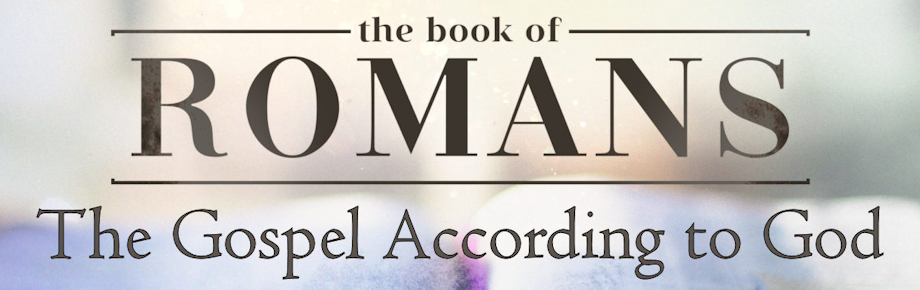 The Believer’s Glorification
Romans 8:17-18
Sunday, May 25, 2025
Romans 8:16-18
16 The Spirit Himself testifies with our spirit that we are children of God, 17 and if children, heirs also, heirs of God and fellow heirs with Christ, if indeed we suffer with Him so that we may also be glorified with Him. 18 For I consider that the sufferings of this present time are not worthy to be compared with the glory that is to be revealed to us.
Outline for Romans 8:17b-18
The certainty of suffering (17b)
The certainty of glory (17c)
The comparison of present suffering to future glory (18)
Job 5:7
For man is born for trouble,
As sparks fly upward.
John 16:33
These things I have spoken to you, so that in Me you may have peace. In the world you have tribulation, but take courage; I have overcome the world.
1 Peter 1:6-9
6 In this you greatly rejoice, even though now for a little while, if necessary, you have been distressed by various trials, 7 so that the proof of your faith, being more precious than gold which is perishable, even though tested by fire, may be found to result in praise and glory and honor at the revelation of Jesus Christ; 8 and though you have not seen Him, you love Him, and though you do not see Him now, but believe in Him, you greatly rejoice with joy inexpressible and full of glory, 9 obtaining as the outcome of your faith the salvation of your souls
John 16:33
10 As to this salvation, the prophets who prophesied of the grace that would come to you made careful searches and inquiries, 11 seeking to know what person or time the Spirit of Christ within them was indicating as He predicted the sufferings of Christ and the glories to follow.
1 Peter 4:12-14
12 Beloved, do not be surprised at the fiery ordeal among you, which comes upon you for your testing, as though some strange thing were happening to you; 13 but to the degree that you share the sufferings of Christ, keep on rejoicing, so that also at the revelation of His glory you may rejoice with exultation. 14 If you are reviled for the name of Christ, you are blessed, because the Spirit of glory and of God rests on you.
1 Peter 5:1
Therefore, I exhort the elders among you, as your fellow elder and witness of the sufferings of Christ, and a partaker also of the glory that is to be revealed
1 Peter 5:10
After you have suffered for a little while, the God of all grace, who called you to His eternal glory in Christ, will Himself perfect, confirm, strengthen and establish you.
J.I. Packer
You sum up the whole of the New Testament teaching in a single phrase, if you speak of it as a revelation of the Fatherhood of the Holy Creator. In the same way, you sum up the whole New Testament religion if you describe it as the knowledge of God as one’s Holy Father.
The Believer’s Glorification (Romans 8:17-18)
The certainty of suffering (8:17b)
and if children, heirs also, heirs of God and fellow heirs with Christ, 
if indeed we suffer with Him…
Suffering reveals that we are children of God
Suffering is the reality for the children of God
Suffering respectively with Christ
Suffering with Christ
Like Christ, we suffer for righteousness
Like Christ, we determine to stand firm against sin and temptation even to the point of experiencing the world’s hostility (1 Peter 4:3-4)
Like Christ, we will be misunderstood and rejected by family and friends because of our faith (John 7:3-5)
Like Christ, we will face a variety of forms of persecution for holding to biblical convictions (Romans 8:35-39).
Suffering with Christ
Like Christ, we suffer for the gospel
Like Christ, we will bear a social cost for our evangelistic witness (Romans 5:10-12)
Like Christ, we will experience rejection when sharing the truth of the gospel (John 5:18-20).
Like Christ, we will, to varying degrees, sacrifice comfort, security, or even worldly advancement for the sake of the Kingdom of God (Matthew 6:33)
Suffering with Christ
Like Christ, we suffer in sanctification (the pursuit of holiness)
Like Christ, we engage in the painful process of dying to self and mortifying sin by fighting temptation (Luke 4:1-13; Romans 8:12-13)
Like Christ, we experience the filling of the Spirit (who brings conviction to us) (Luke 4:1; Ephesians 5:18)
Like Christ, we bear our cross daily, following His example (Luke 9:23)
The Believer’s Glorification (Romans 8:17-18)
The certainty of suffering (8:17b)
The certainty of glory (17c)
if indeed we suffer with Him so that we may also be glorified with Him.
John Murray
There is no sharing in Christ's glory unless there is a sharing in His sufferings. Sufferings and then glory was the appointed order for Christ Himself. It could not be otherwise in terms of His messianic undertaking and design (Luke 24:26; Philippians 2:6-11; 1 Peter 1:11). The same order applies to those who are heirs with Him. 
(NICNT, Romans, p.299)
Cited in Moo, NICNT, p. 503
The Believer’s Glorification (Romans 8:17-18)
The certainty of suffering (8:17b)
The certainty of glory (17c)
The comparison of present sufferings to future glory (18)
For I consider that the sufferings of this present time are not worthy to be compared with the glory that is to be revealed to us.
but in all these things we overwhelmingly conquer through Him who loved us. (Romans 8:37)
Suffering with Christ
Suffering with Christ impacts our sanctifcation
Suffering with Christ acts as a crucible, both purifying our faith (helping us believe) and strengthens our character (helping our behavior)
Suffering with Christ enables us to learn obedience to God even as Christ did, even though He was perfect. (see Hebrews 2:9-10)
Hebrews 2:9-10
9 But we do see Him who was made for a little while lower than the angels, namely, Jesus, because of the suffering of death crowned with glory and honor, so that by the grace of God He might taste death for everyone. 10 For it was fitting for Him, for whom are all things, and through whom are all things, in bringing many sons to glory, to perfect the author of their salvation through sufferings.
Suffering with Christ
Suffering with Christ impacts our sanctification
Suffering with Christ acts as a crucible, both purifying our faith (helping us believe) and strengthens our character (helping our behavior)
Suffering with Christ enables us to learn obedience to God even as Christ did, even though He was perfect. (see Hebrews 2:9-10) 
Suffering with Christ enables us to look less and less to worldly comforts and increase our dependence on God
Suffering with Christ
Suffering with Christ impacts our witness
Suffering with Christ, being patient in those hard times, provides a powerful testimony to unbelievers
Suffering with Christ but knowing it ends with our glorification gives us a joy in the midst of the trials that reveals the reality of God’s sustaining grace for others to see.
Suffering with Christ in a manner that points to Christ can open up unique opportunities for gospel witness
Suffering with Christ
Suffering with Christ instills the hope of future glory
Suffering with Christ prepares us for and increase our future delight in the coming experience of glory
Suffering with Christ is our guarantee of sharing in Christ’s glory
Suffering with Christ produces an eternal weight of glory that we are to see outweighs all suffering.
Suffering with Christ
Suffering with Christ impacts our communion with Christ
Suffering with Christ enables us to experience more of the knowledge of Christ
Suffering with Christ enable us to better understand the suffering of Christ on our behalf
Suffering with Christ allows us to enjoy closer fellowship with Him, depending more deeply on His grace.
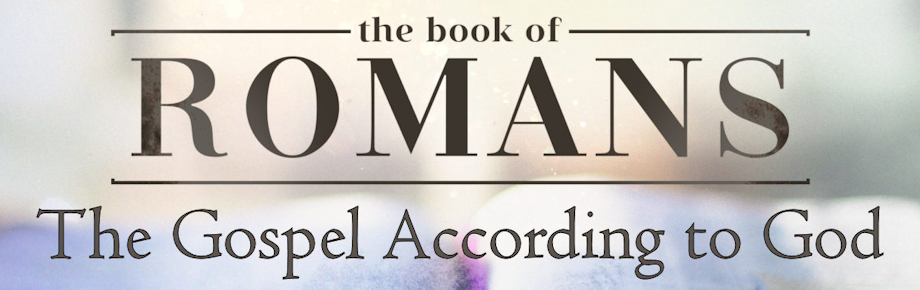 The Believer’s Glorification
Romans 8:17-18
Sunday, May 25, 2025